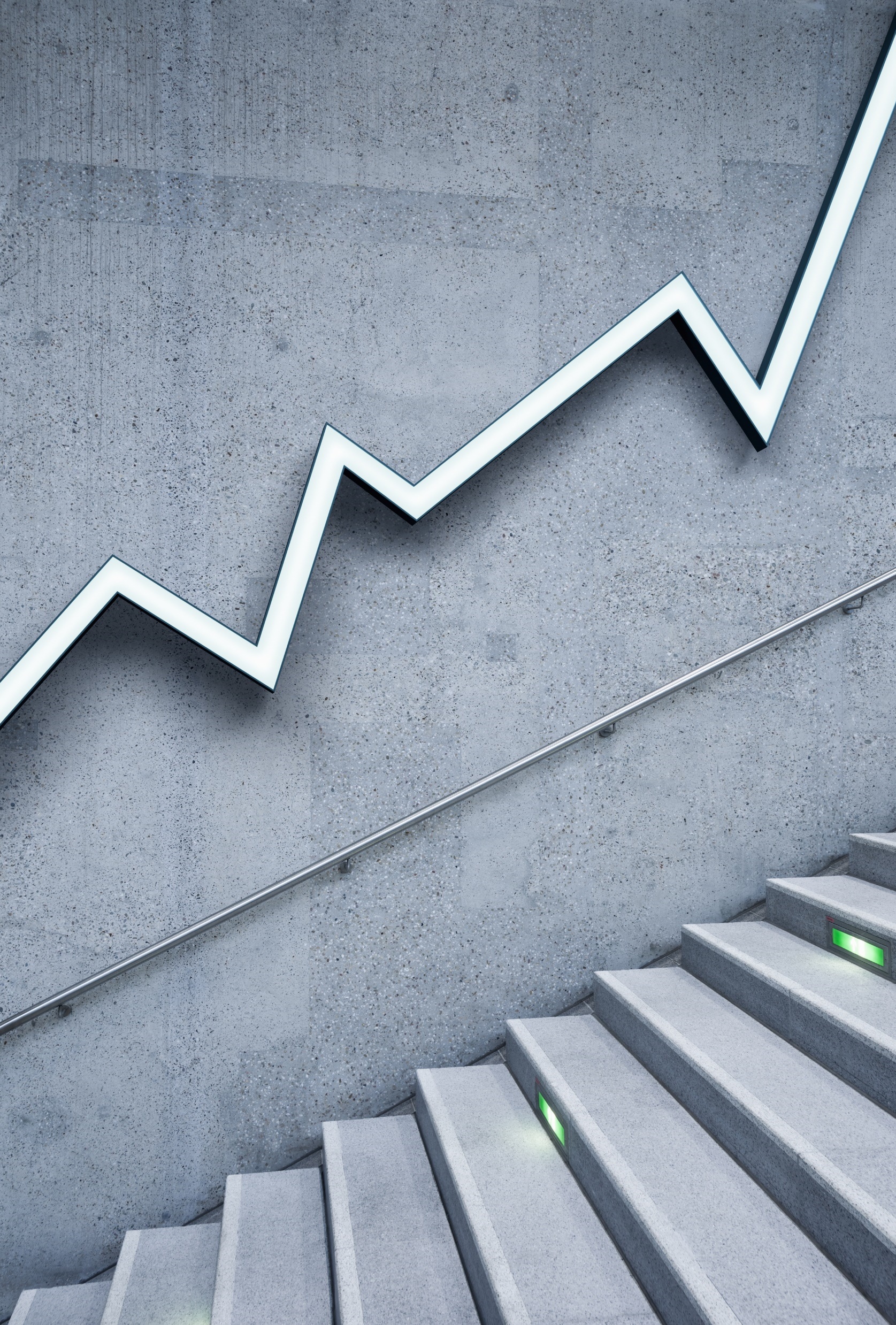 2023 Mechanics Training
Week 3 – PENALTIES PART i 
(LINE OF SCRIMMAGE RELATED FOULS)
The purpose of Week 3 is to identify basic fouls that occur prior to or at the snap.
2 POINTS OF EMPHASIS
There are 2 types of fouls that can occur when a snap is imminent:
Fouls that PREVENT A SNAP (Prior to the Snap)
Fouls that are CAUSED BY THE SNAP (Occur with the Snap)
BLOW AND THROW PENALTIES I
No foul in the rulebook can end a play once a LEGAL snap has taken place.
However, there are fouls that can prevent a snap from occurring.
Let’s refer to these as BLOW AND THROW penalties.
When we identify these DEAD BALL fouls, we blow our whistle to stop the play from beginning and throw our flag to acknowledge the foul. (High and towards the offending team’s side)
BLOW AND THROW PENALTIES II
Here are the basic types of Blow and Throw Penalties that prevent a snap from taking place:
FALSE START – Any simulation of the start of the play by A.
ILLEGAL SNAP INFRACTION – Any movement of the ball other than a direct snap by the snapper.
ENCROACHMENT – Any movement into the neutral zone by A or B once the snapper puts his hand on the ball.
ILLEGAL SUBSTITUTION – more than 11 Team A or Team B players on the field prior to the snap (we want to catch these prior to the snap).
DISCONCERTING ACT BY DEFENSE – Any simulation of the cadence of the quarterback by B or movement used in order to draw a False Start by A.
THROW AND GO PENALTIES I
There are some fouls in the rulebook that only occur once a LEGAL SNAP takes place.
This means that teams have the ability to adjust and correct a problem prior to snapping the ball without negative repercussions.
If adjustments are not made and the ball is snapped, then and only then has a team created an infraction.
These are considered LIVE BALL fouls, meaning the play continues beyond the snap.
THROW AND GO PENALTIES II
Let’s refer to these as THROW AND GO Penalties.
When we identify these LIVE BALL fouls, we throw our flag (high and to the offending team’s side) to acknowledge the foul and continue to officiate the play as normal.
Remember, No foul in the rulebook can end a play once a LEGAL snap has taken place.
However, we need to register the original penalty and be able to report this to the referee once the play is over.
THROW AND GO PENALTIES III
Here are the basic types of Throw and Go Penalties that occur simultaneously with the snap:
ILLEGAL FORMATION – Team A has MORE than 4 players in the offensive backfield.
ILLEGAL MOTION – A Team A player is moving towards the LOS at the snap.
ILLEGAL SHIFT – More than 1 Team A player is moving at the snap OR ALL Team A players have not come to a complete stop and set in formation for 1 second prior to the snap.
PRESNAP DUTIES
Wings count the defense
Wings need to communicate with the widest receiver
Lining up receivers that are ON (that check with them).
Chucking receivers that are OFF the LOS.
Wings need to make sure there are no more than 4 in the backfield
Umpires/Referee communicate (counting the offense)
Umpires communicate with the snapper about their contact with the football.
THINGS TO REMEMBER
IDENTIFY THE TYPE OF FOUL YOU HAVE
IDENTIFY THE CATEGORY IT GOES IN
BLOW AND THROW (PREVENT THE SNAP) or THROW AND GO (ACKNOWLEDGE THE PENALTY AND KEEP OFFICIATING)
REMEMBER THE FOUL (GET THE NUMBER AND THE FOUL)